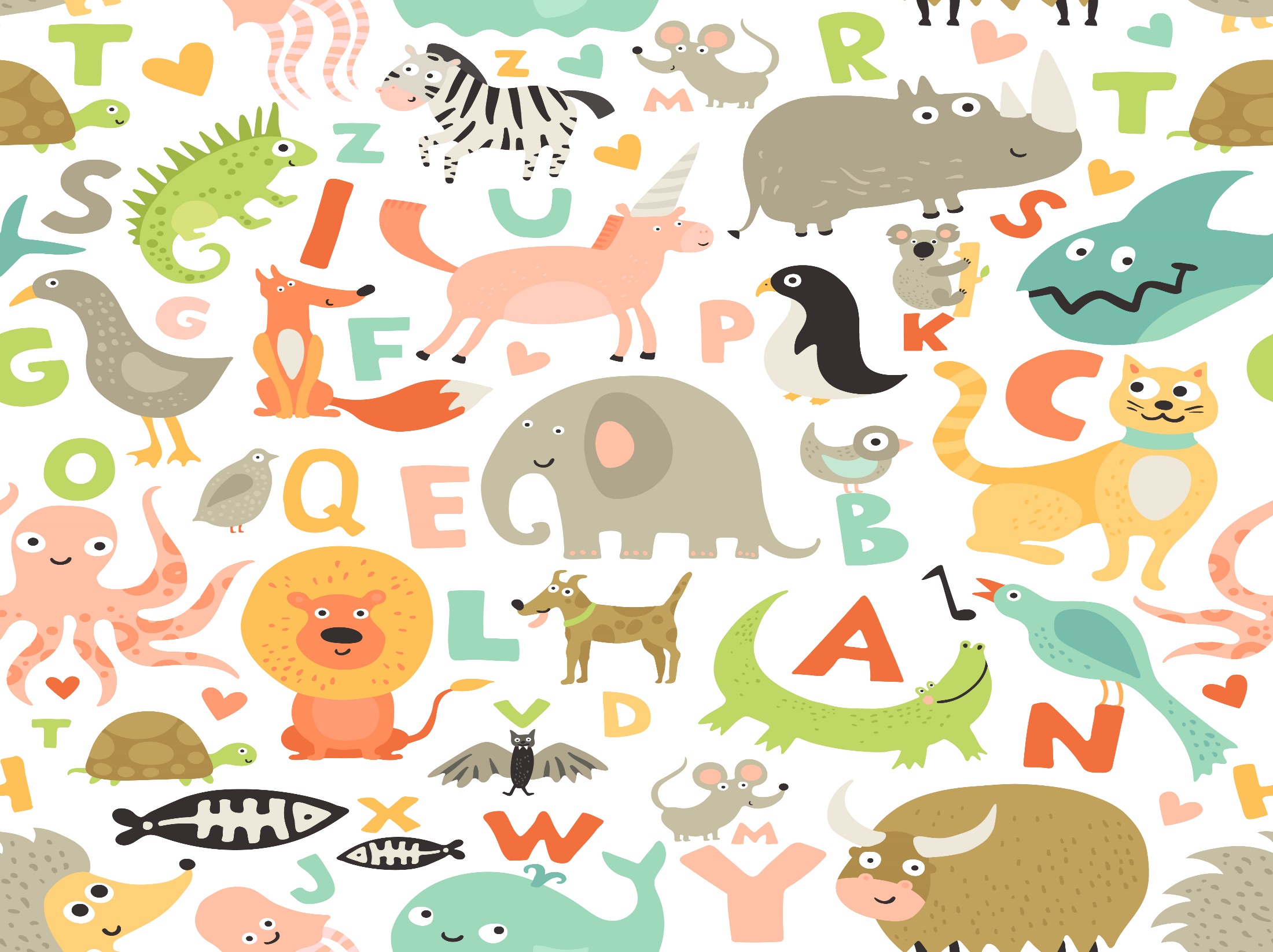 Cute Animal idioms
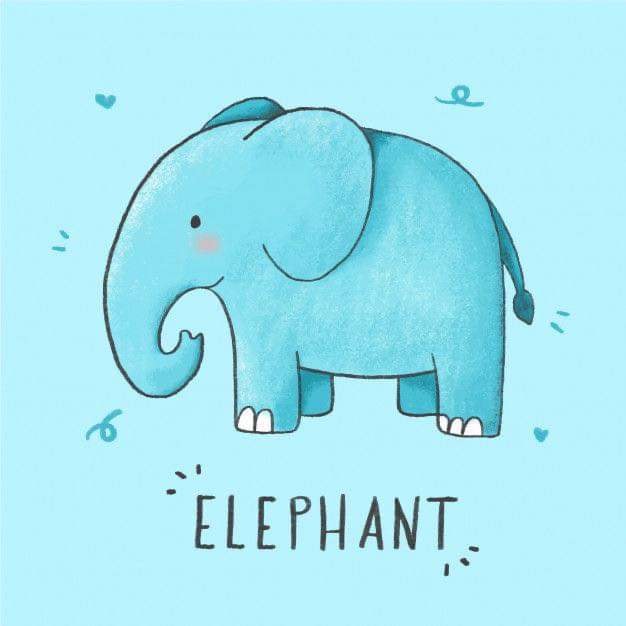 The elephant in the room
สำนวนนี้หมายถึง 
ปัญหาใหญ่ที่ทุกคนรู้ดีว่ามีอยู่ 
หรือมีบางเรื่องที่ผิดปกติมากๆ เกิดขึ้น แต่ทุกคนหลีกเลี่ยงที่จะพูดและทำเป็นมองไม่เห็น 
เปรียบเสมือนว่า 
มีช้างอยู่ในห้องแต่ทุกคนในห้องก็ไม่มีใครพูดถึงช้าง
Ex. I don't want to ask the question right now, 
but the fact is the big elephant in the room.
(ฉันไม่อยากจะถามอะไรตอนนี้ แต่ความจริงก็คือเรากำลังมีปัญหาใหญ่มาก)
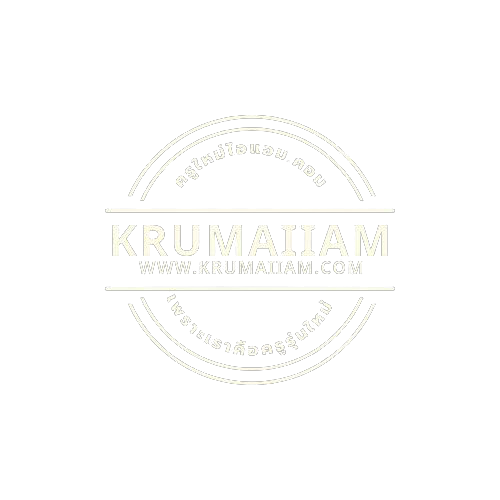 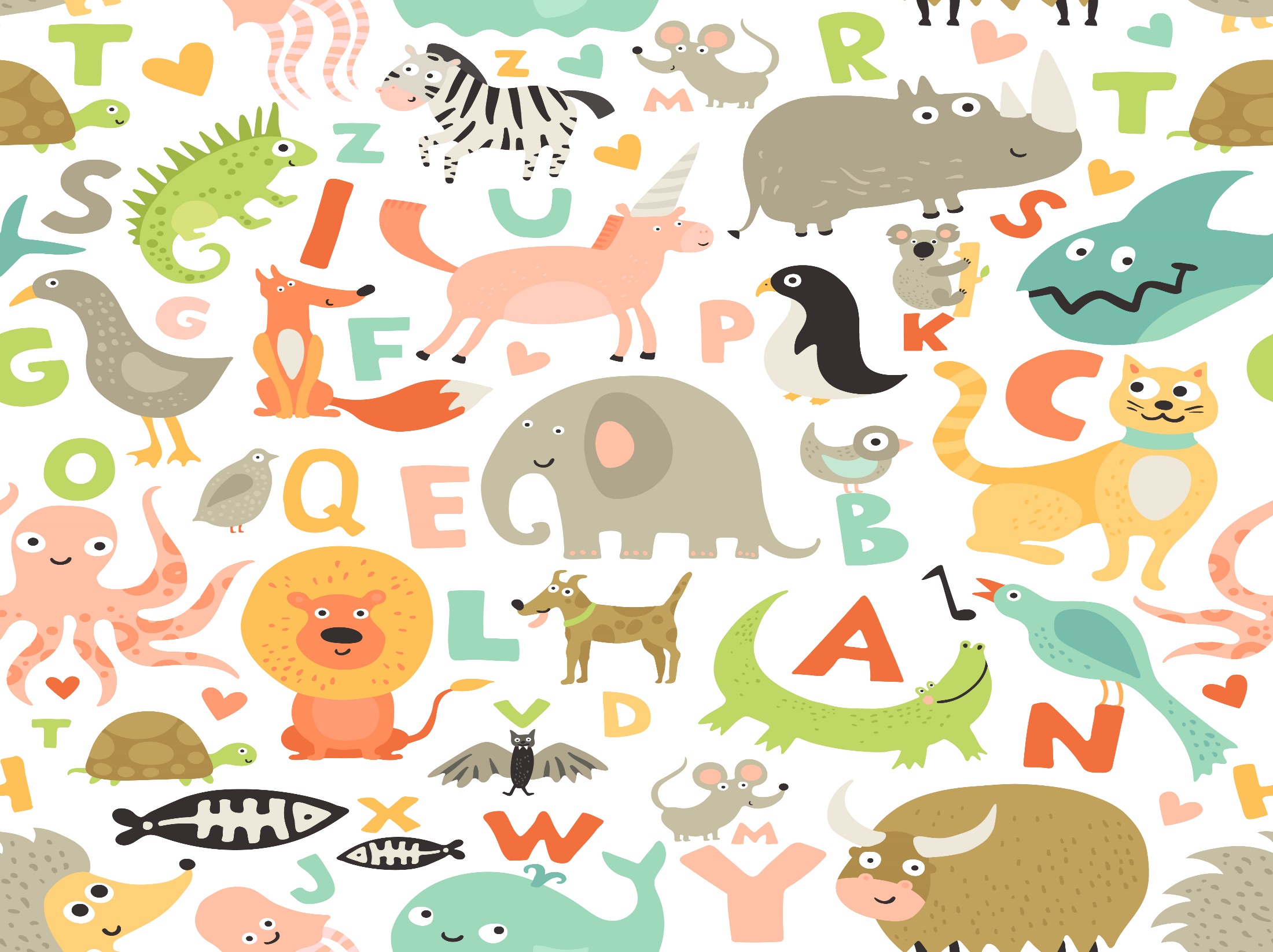 Cute Animal idioms
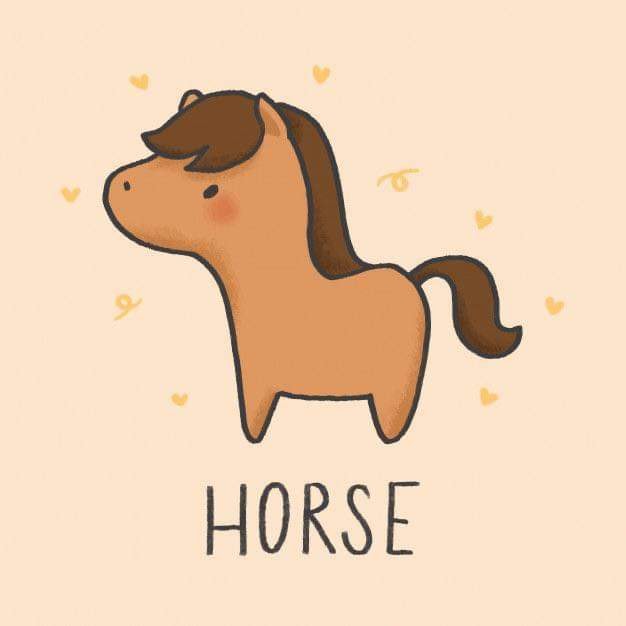 Eat like a horse
กินอย่างกับม้า 
สำนวนนี้ ใช้กับคนที่กินเยอะ 
กินจุ กินไม่รู้จักอิ่ม

Ex. That man eats like a horse.
(ผู้ชายคนนั้นกินจุอย่างกับม้า)
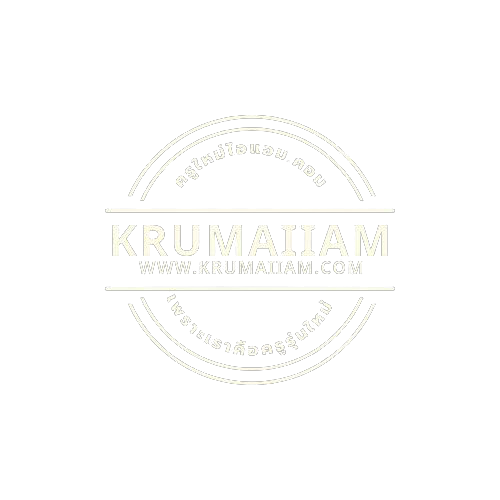 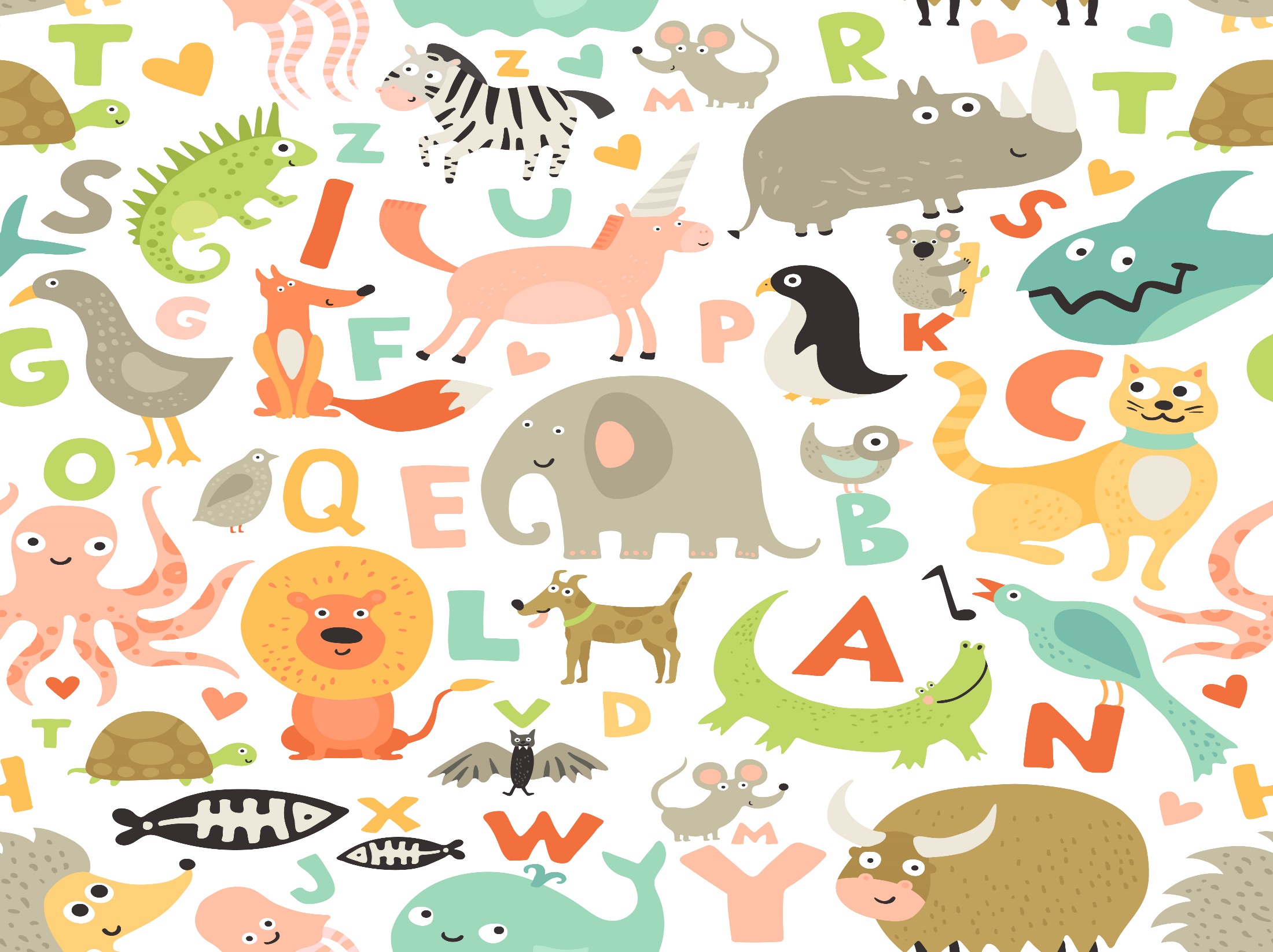 Cute Animal idioms
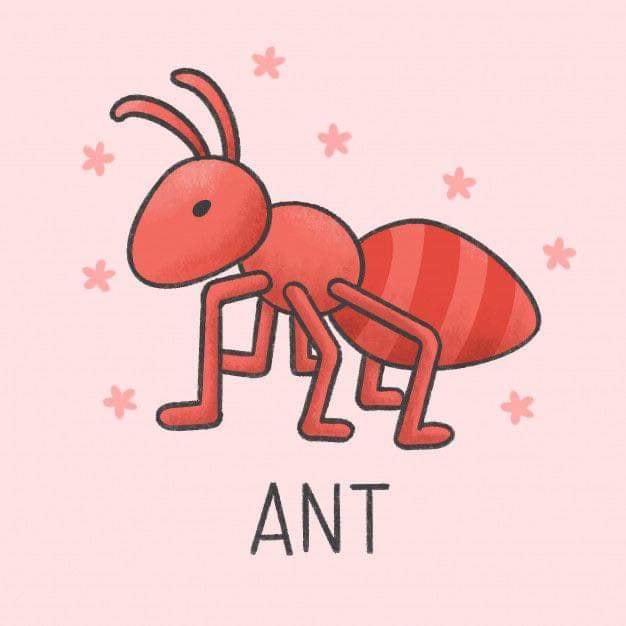 Ants in yours pants
สำนวนนี้ หมายถึงคนที่อยู่นิ่งไม่ได้ 
อยู่เฉยไม่ได้ มีท่าทีลุกลี้ลุกลนอยู่ตลอดเวลา
เพราะกำลังตื่นเต้น กังวลกับบางสิ่งบางอย่าง
ในใจเปรียบเหมือนถ้ามีมดอยู่ในกางเกง 
เราคงอยู่นิ่ง ๆ กันไม่ได้แน่ ๆ เลย

Ex. Relax, you’ve really got ants in your pants!
(ผ่อนคลายหน่อยน่า ลูกดูลุกลี้ลุกลนจริง ๆ เลย!)
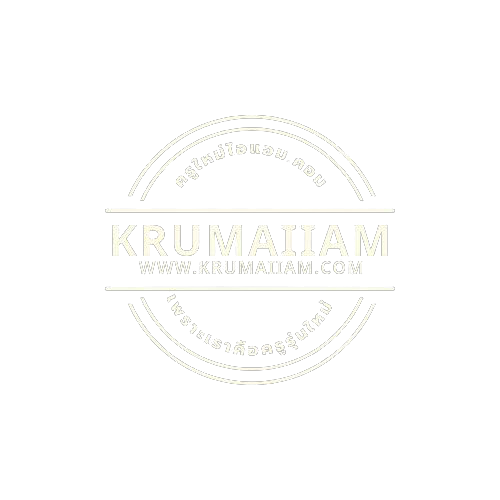 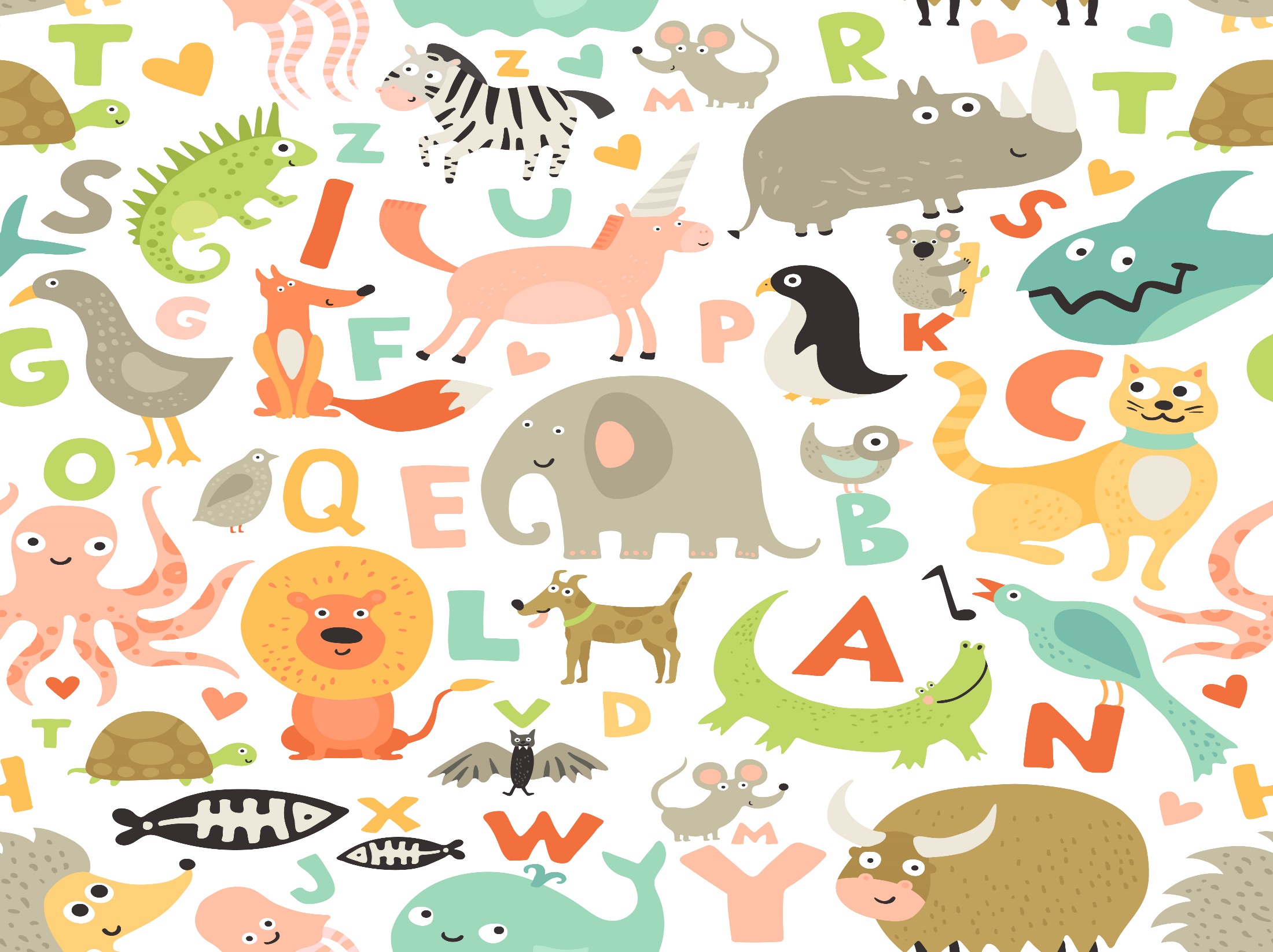 Cute Animal idioms
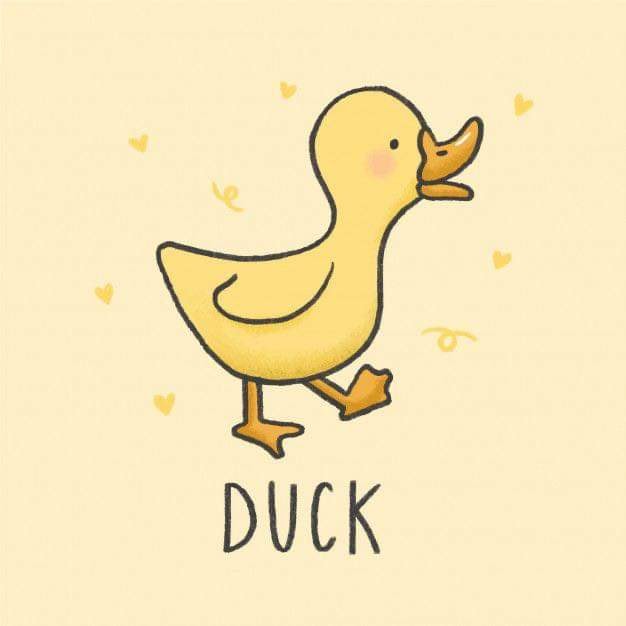 Duck Face
หมายถึง การทำท่าจือปาก 
(ริมฝีปากยื่นออกไป)

ตัวอย่าง Ying is obsessed with taking duck face selfies.
(หญิงกำลังหมกหมุ่นกับการเซลฟีจือปาก)
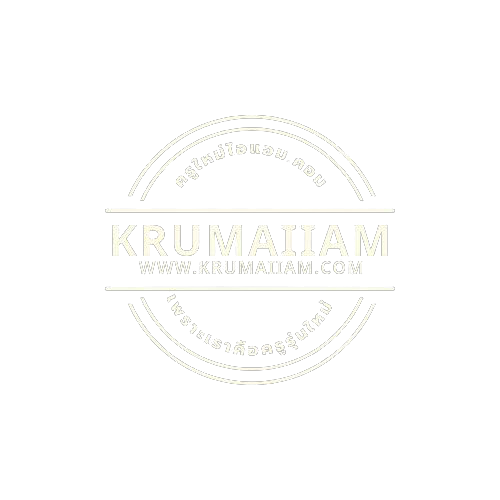 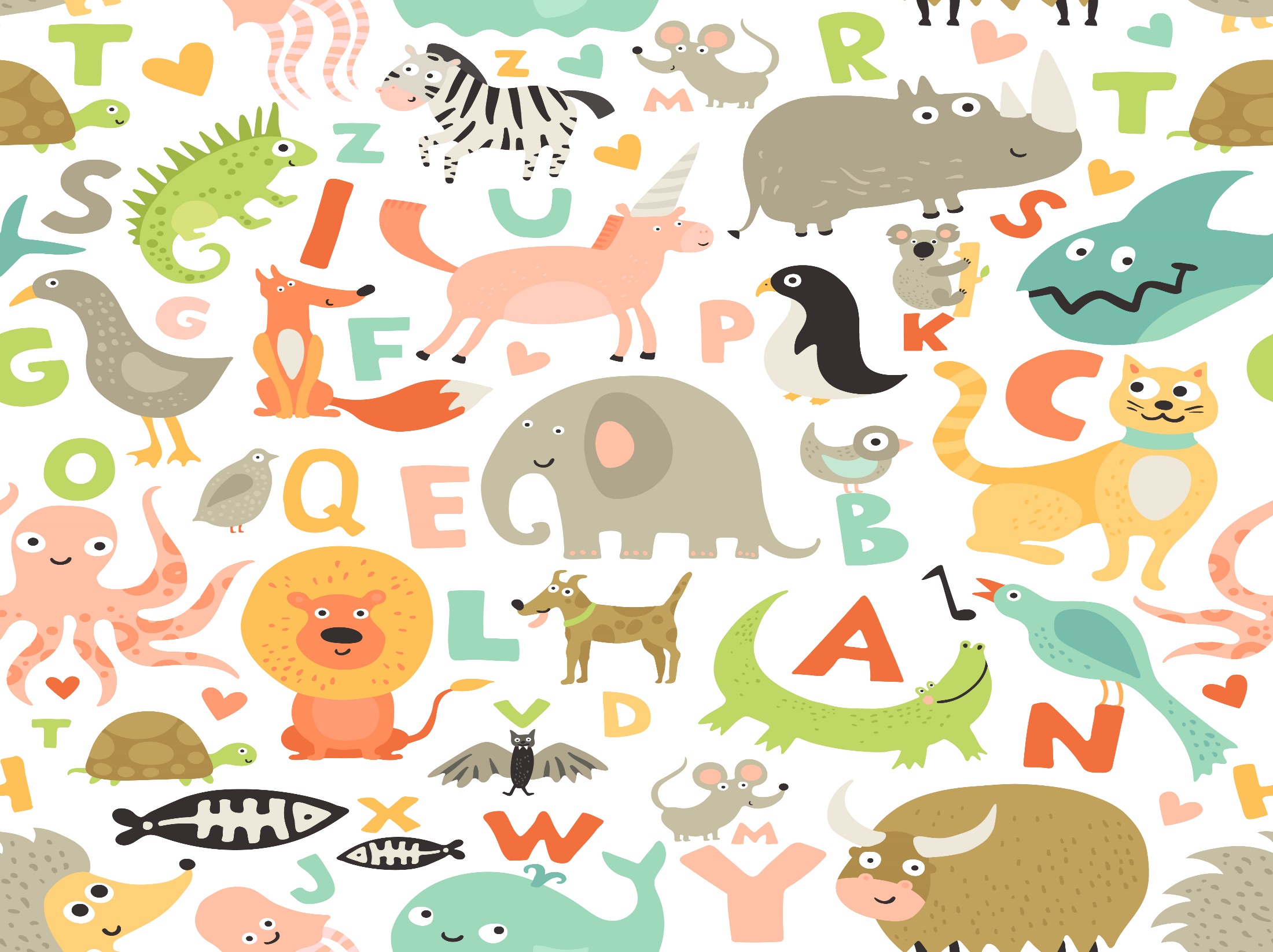 Cute Animal idioms
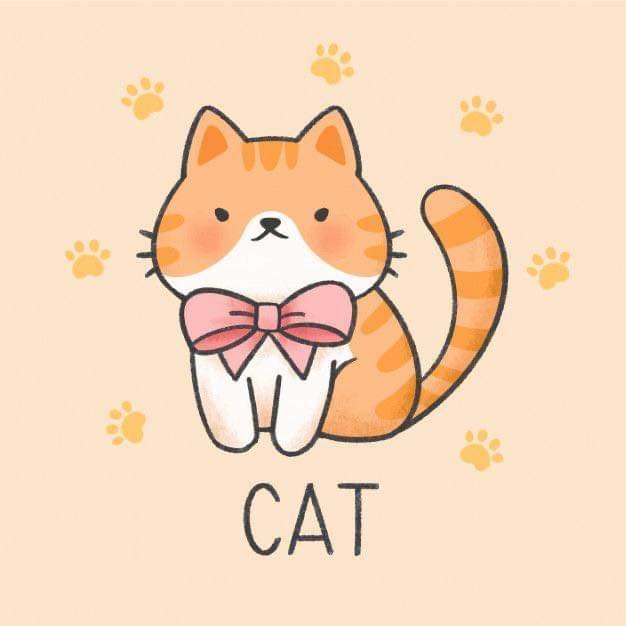 Let the cat out of the bag
สำนวนนี้แปลว่า เปิดเผยความลับออกมา 
มีที่มาจากในสมัยโบราณของอังกฤษพ่อค้าจะใส่
ลูกหมูไว้ในถุงที่ปิดมิดชิด มองไม่เห็นข้างใน 
จึงมีพ่อค้าบางคนแอบเอาแมวมาใส่ถุงไว้แทน 
แล้วหลอกขายว่าเป็นหมู การบอกให้ปล่อยแมว
ออกมาจากถุง ก็คือ การเปิดเผยความลับ การสารภาพออกมา

Ex. I worry one of them will let the cat out of the bag.
(ฉันกังวลว่า หนึ่งในพวกเราจะเผยความลับนี้)
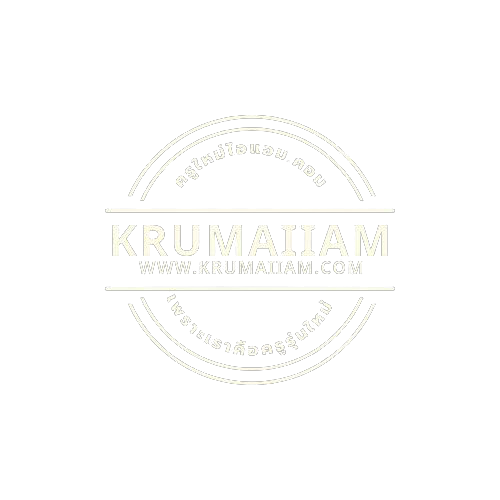 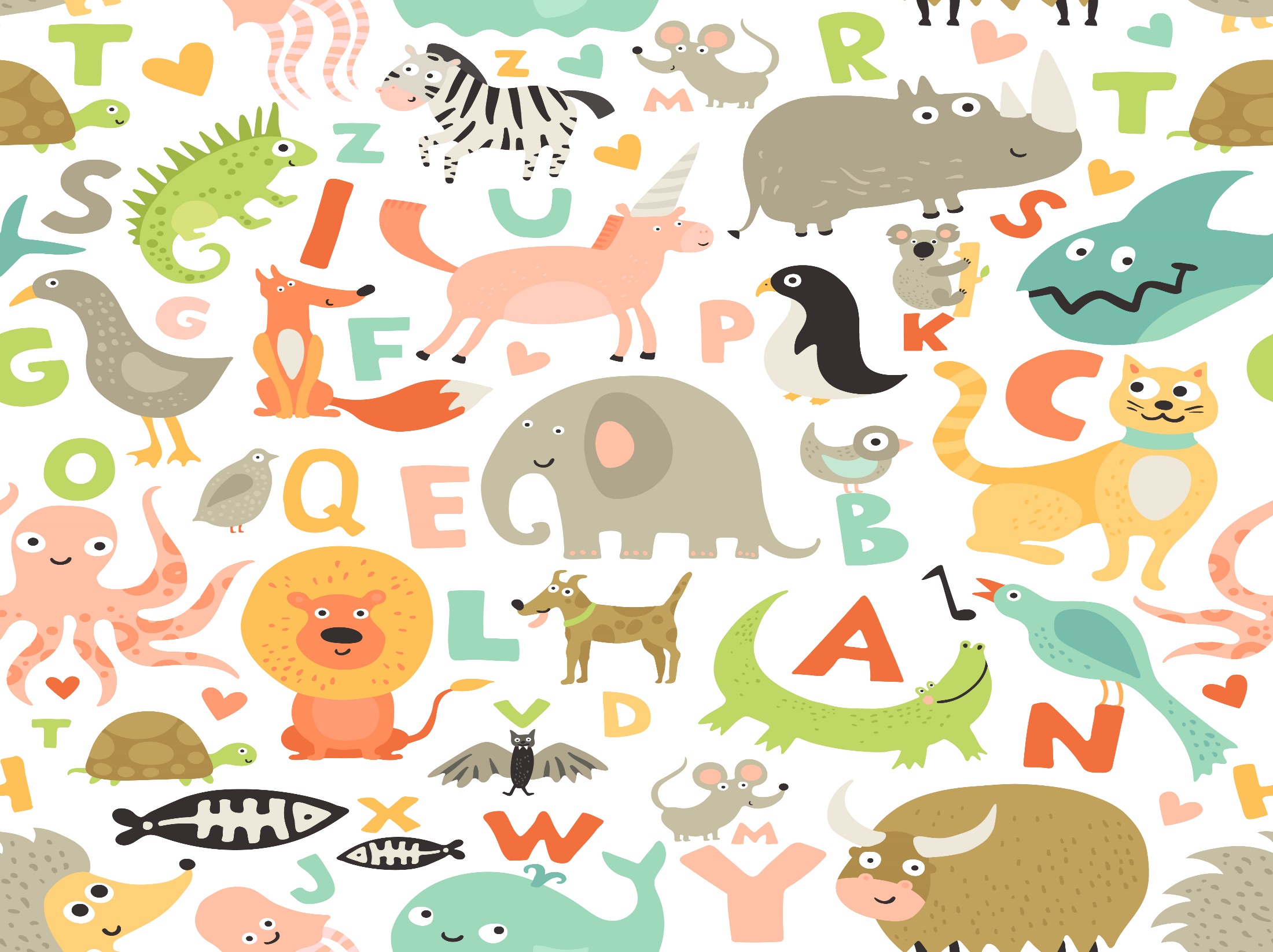 Cute Animal idioms
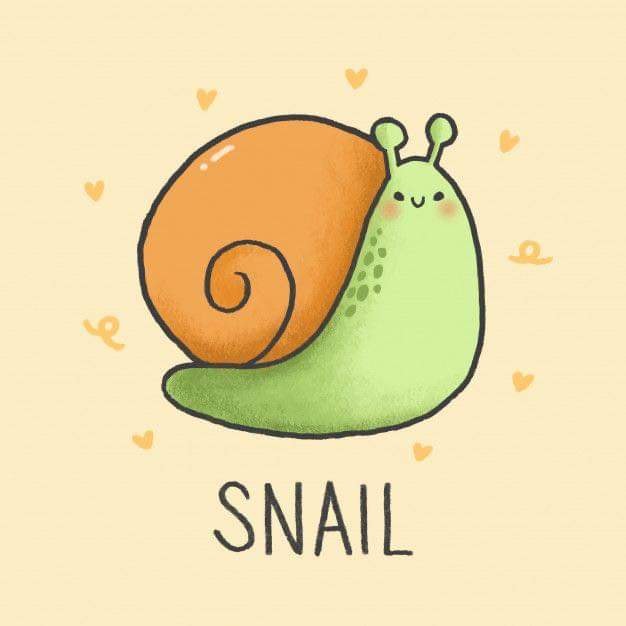 At a snail’s pace
เมื่อนึกถึงหอยทากทุกคนก็จะรู้ว่าเป็นสัตว์ที่
เคลื่อนที่เชื่องข้า ใช้ชีวิตอยู่ในพื้นที่ของตัวเองเลย
ไม่จำเป็นต้องเร่งรีบอะไร 
สำนวนนี้จึงหมายถึงคนที่ทำงานช้ามาก 
หรือบางทีอาจจะเป็นความขี้เกียจนิดหน่อย 
เช่น Harry never finishes any work on time 
because she works at a snail’s pace. 
แฮร์รี่ไม่เคยทำงานเสร็จตรงเวลาเพราะว่าเธอทำงานช้าอย่างคลาน
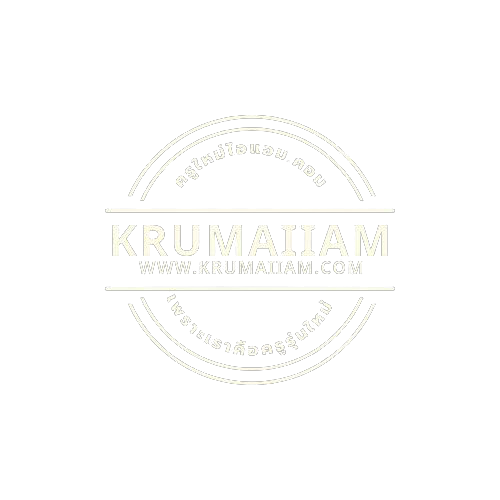 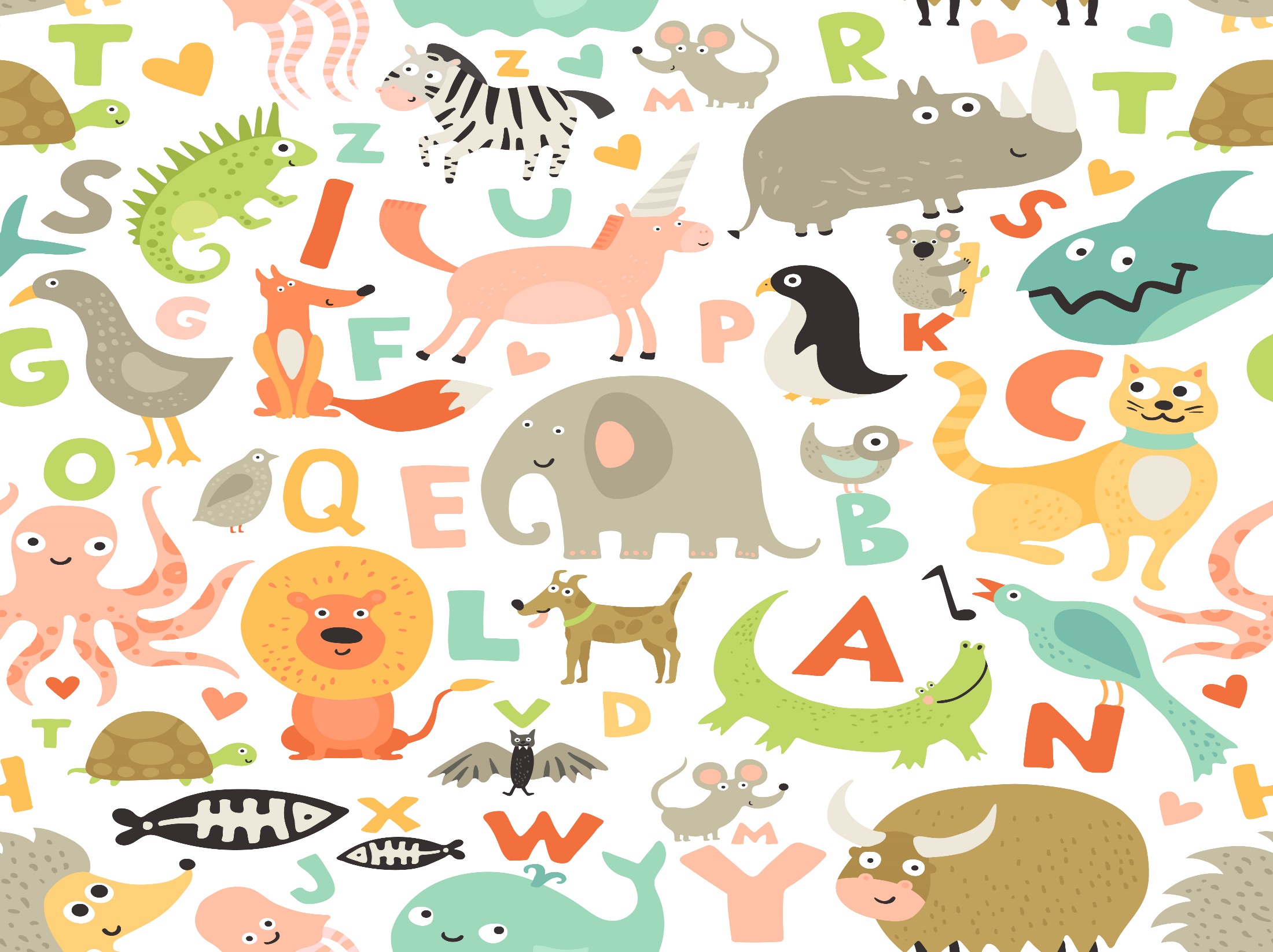 Cute Animal idioms
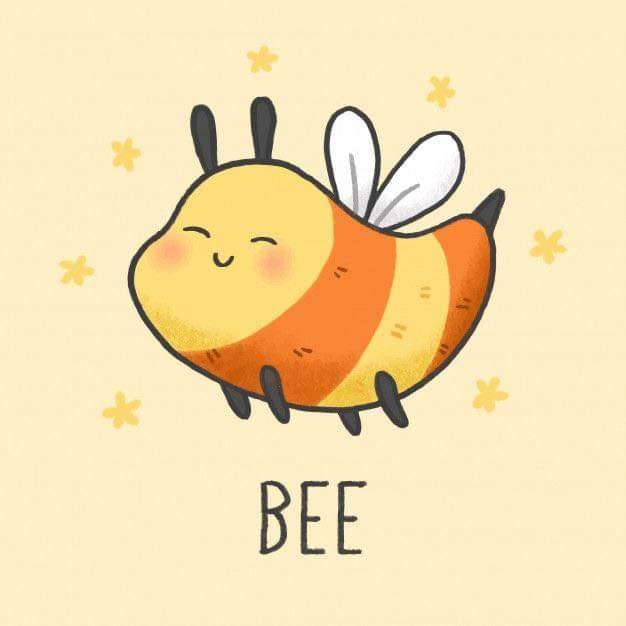 Busy as a bee

แปลได้ง่ายๆ ว่ามีงานยุ่งมาก 


เช่น I have so much work to do this afternoon. 
I’m going to be as busy as a bee. 
บ่ายนี้ฉันมีงานเยอะแยะที่ต้องจัดการ ฉันจะยุ่งมากๆ เลย
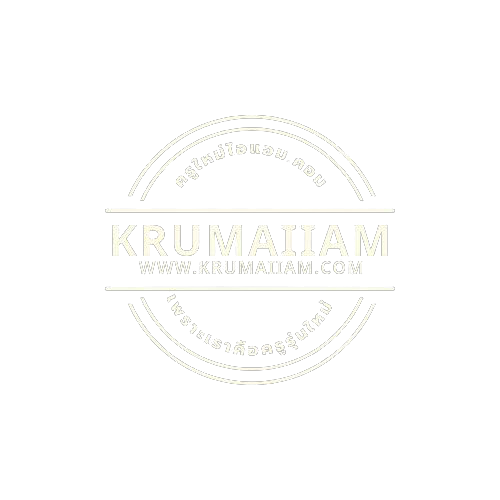 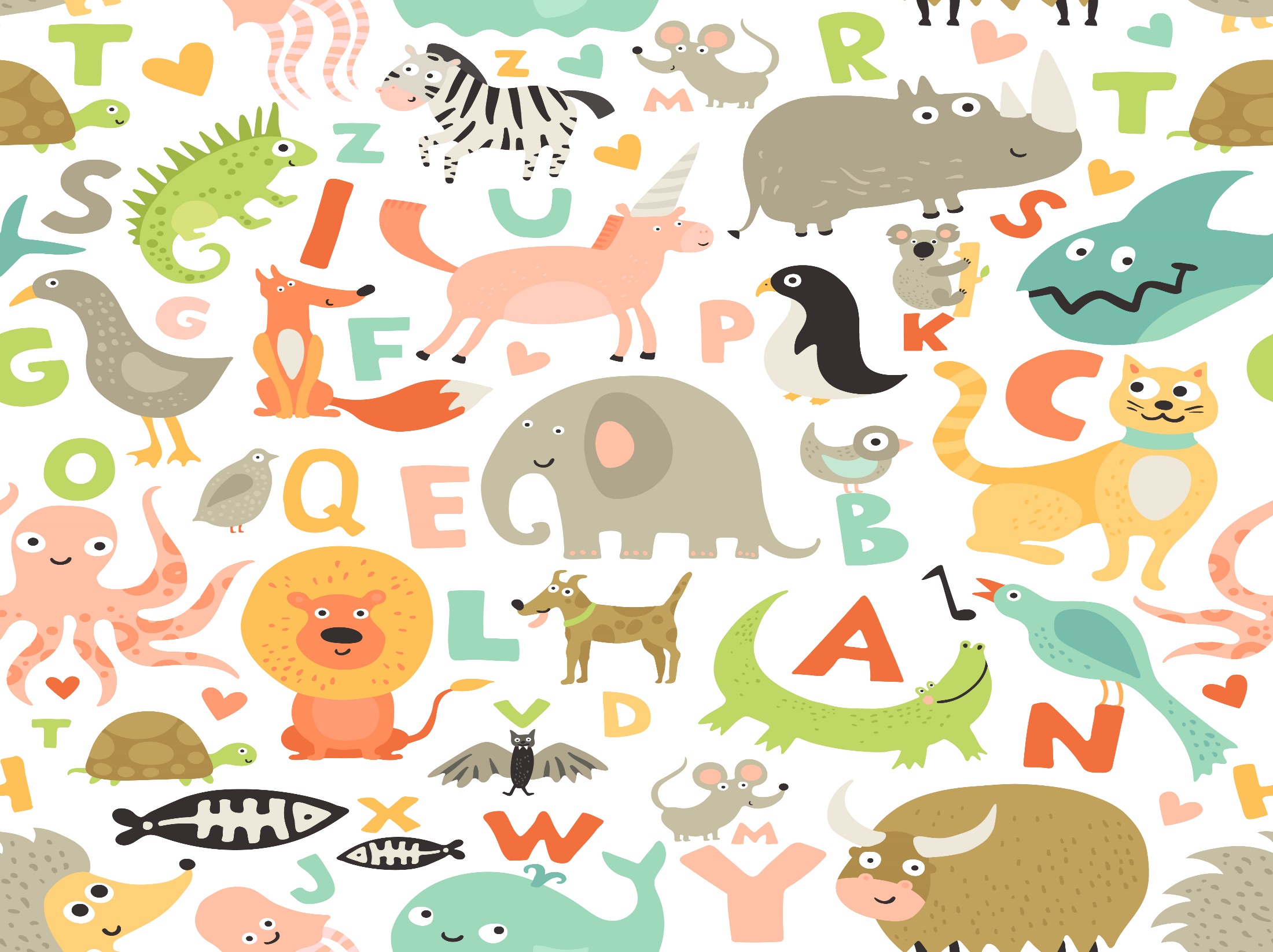 Cute Animal idioms
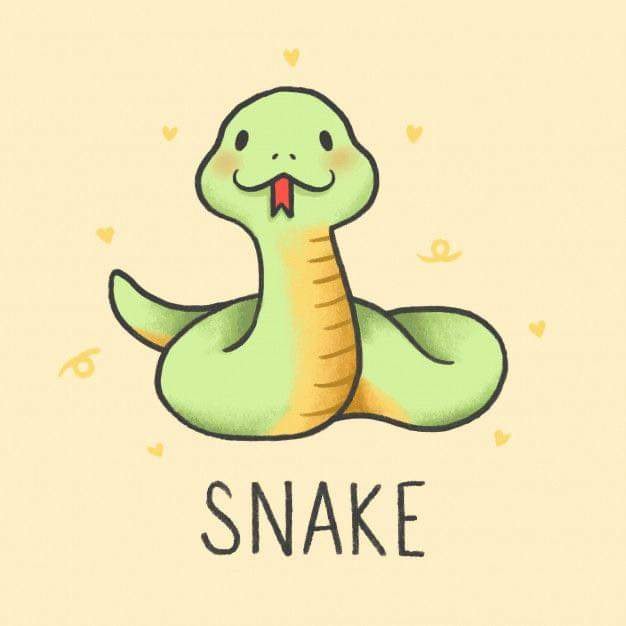 snake in the grass 
คือ คนขี้โกงหรือคนเจ้าเล่ห์
โดยตามสัญชาตญาณของงูแล้วนั้น มักจะหลบ
ซ่อนตัวตามต้นไม้ใบหญ้าและจูโจ่มเหยื่อ 
แล้วกินเข้าไปเป็นอาหาร ทำให้งูถูกนำมาเปรียบเทียบ
ในความหมายที่ว่าเจ้าเล่ห์คบไม่ได้  
 
She is such a snake in the grass, she can do anything for her own benefit.
หล่อนเป็นคนขี้โกง หล่อนสามารถทำทุกวิถีทางเพื่อที่จะได้ผลประโยชน์
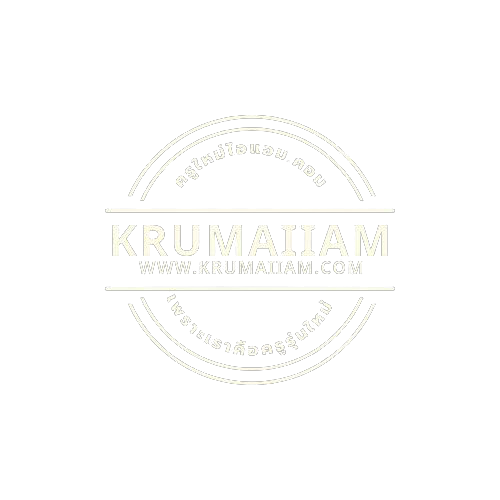 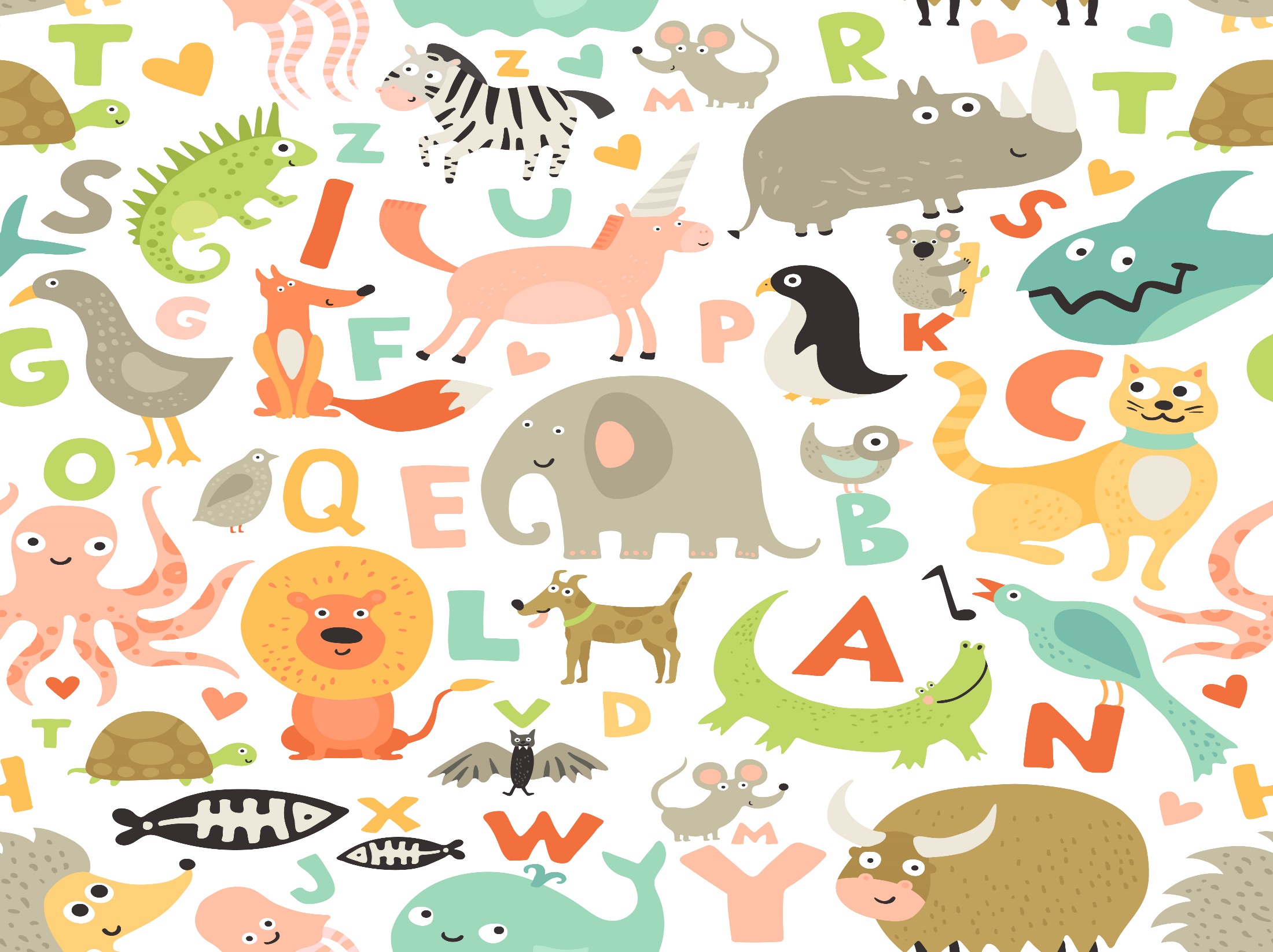 Cute Animal idioms
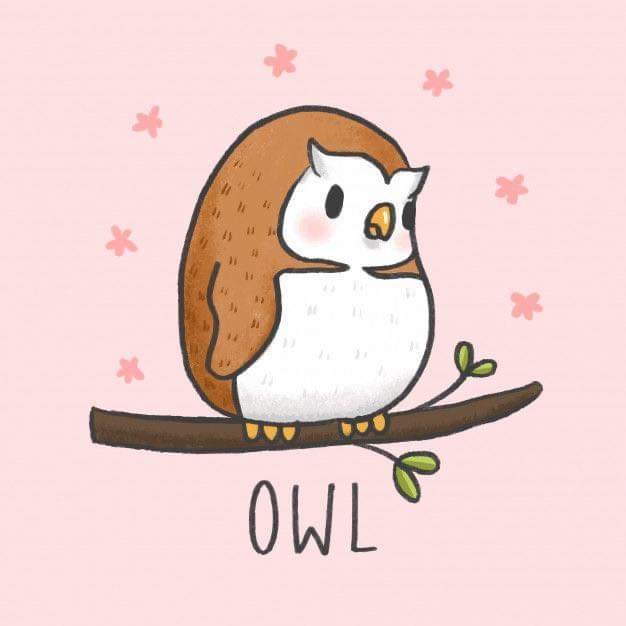 Night Owl 
นกฮูกกลางคืน
หมายถึง คนที่อยู่ดึกหรือทำงานในเวลากลางคืน

ตัวอย่าง My husband’s a night owl.
(สามีของฉันเป็นพวกทำงานกลางคืน)
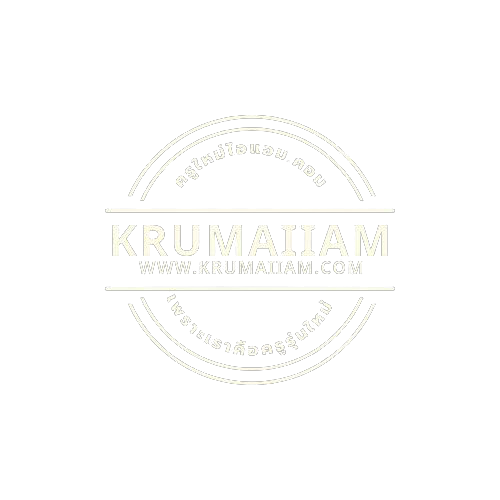 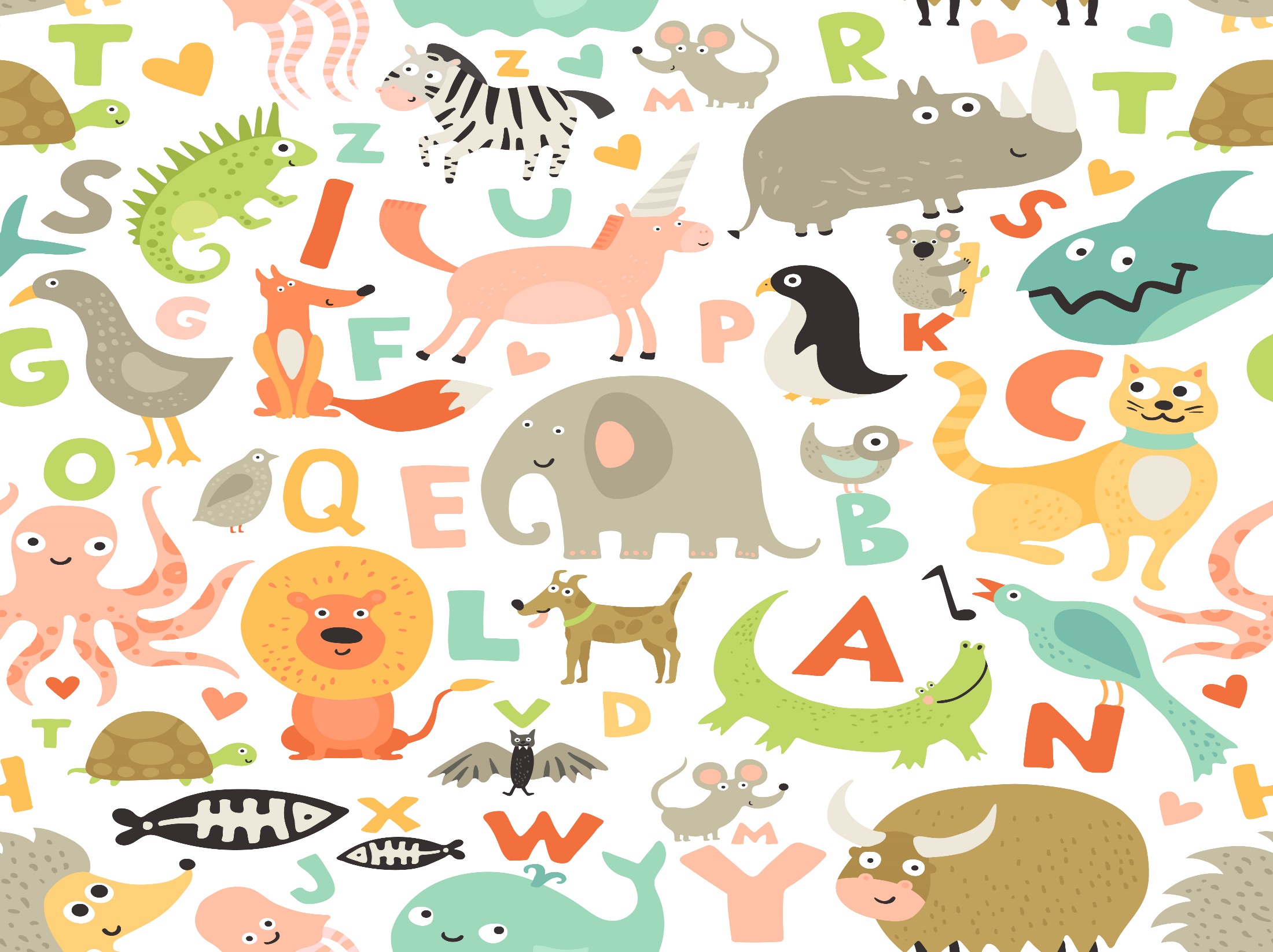 Cute Animal idioms
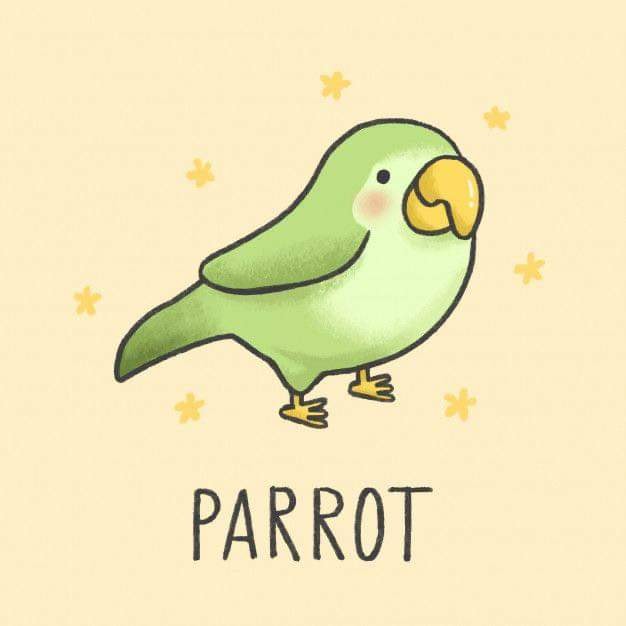 Sick As A Parrot 
ป่วยเป็นนกแก้ว
หมายถึง ผิดหวังมาก

ตัวอย่าง I was sick as a parrot after 
Man United lost last night. 
(ฉันผิดหวังมากเลยหลังจากแมนยูแพ้เมื่อคืน)
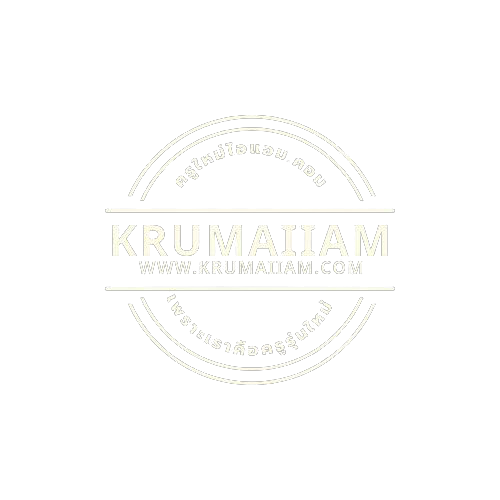